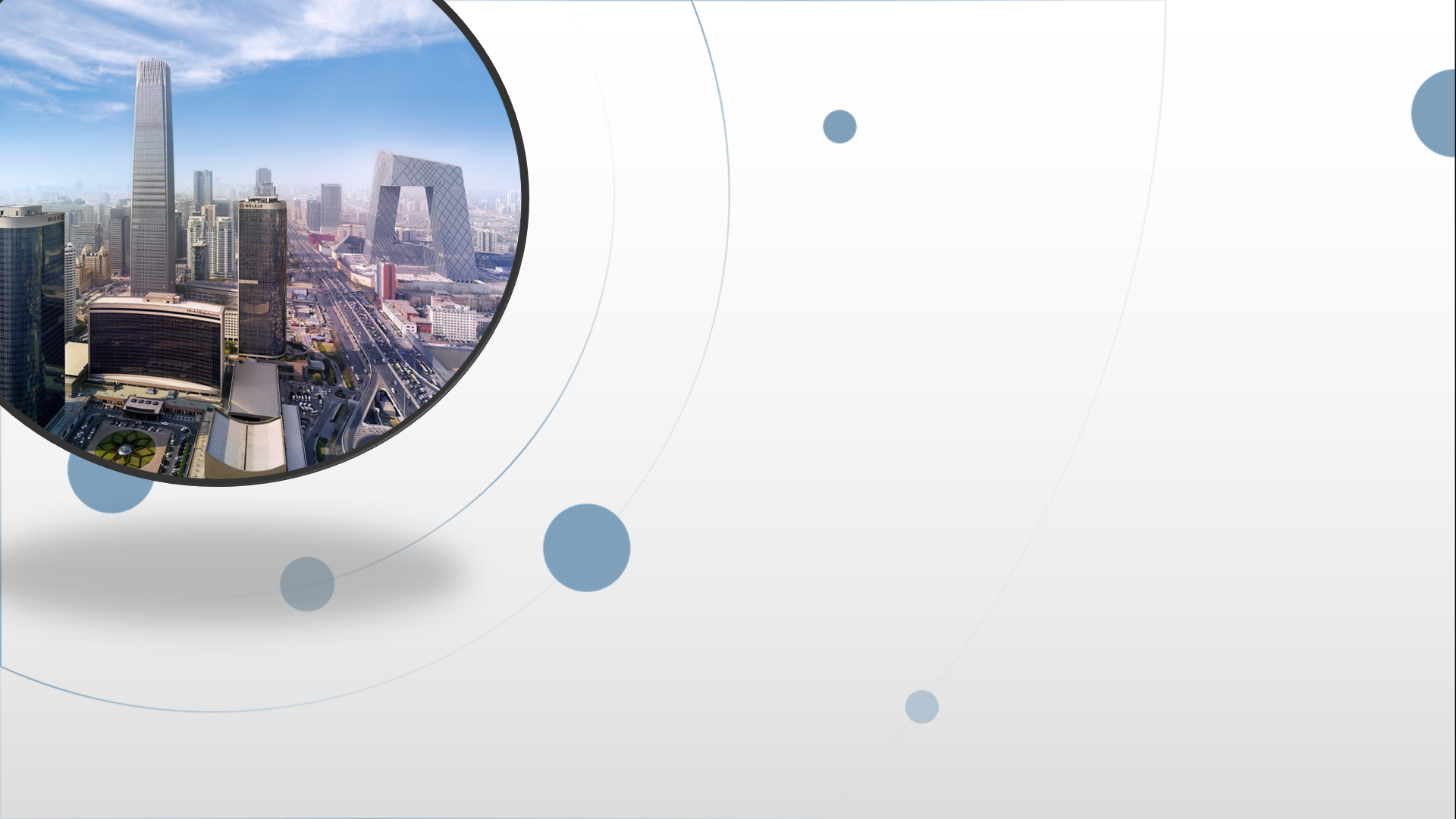 朝阳区线上课堂·高一年级语文
《念奴娇·赤壁怀古》中
抒情主人公的形象
北京中学  李丹
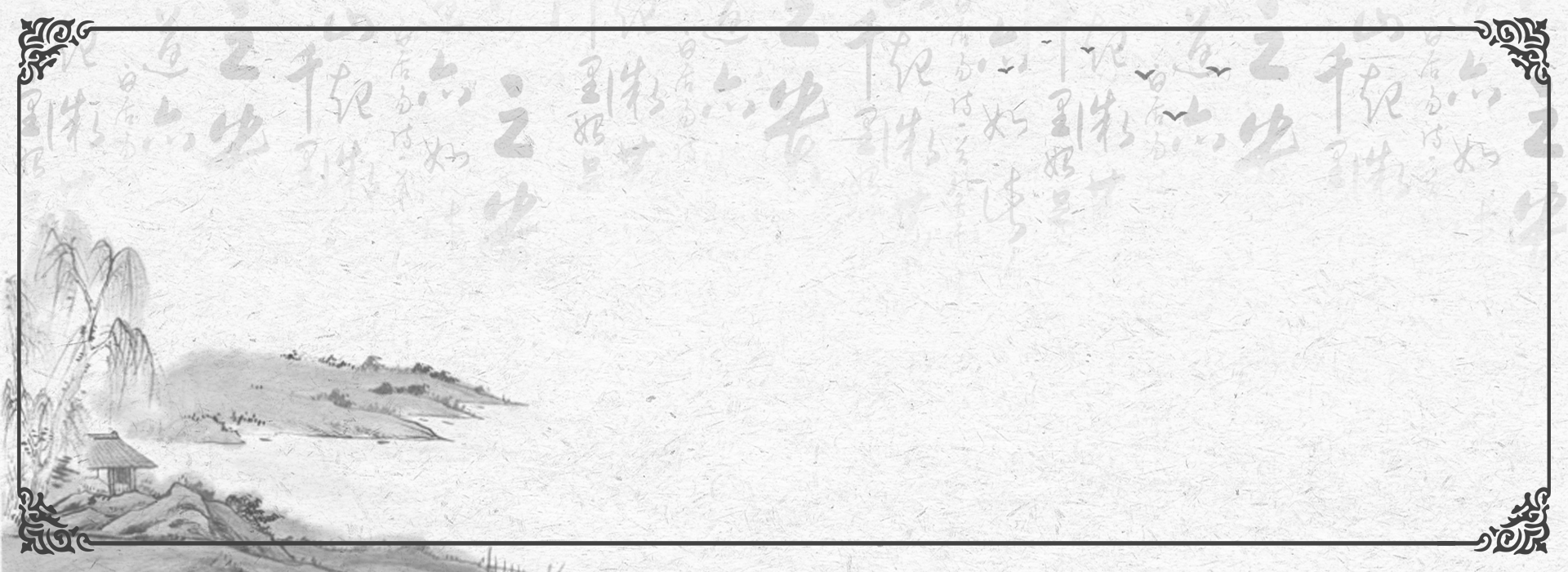 一、赤壁雄奇之景
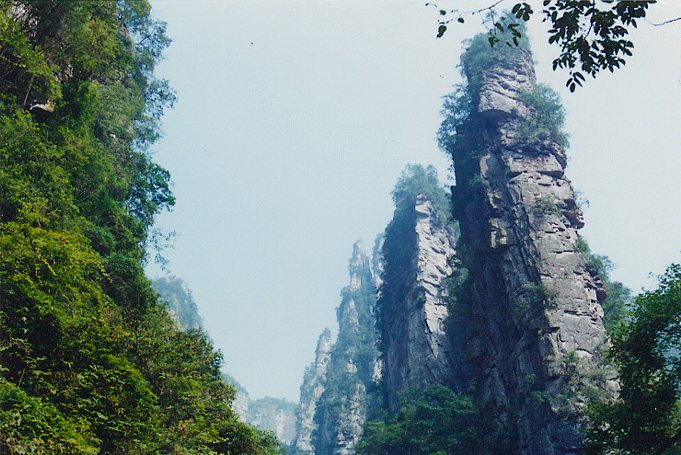 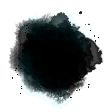 “穿”——写出石壁的陡峭和高耸；
“惊”——写出水势的汹涌；
“拍”——写出江水与岸拍击的力度；
“卷”——写出波涛的巨大力量；
“雪”——写出水色的纯白。
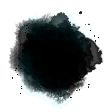 这几句词，从形声色的角度，运用夸张比喻的修辞，描绘一幅雄奇壮丽的赤壁江山图。
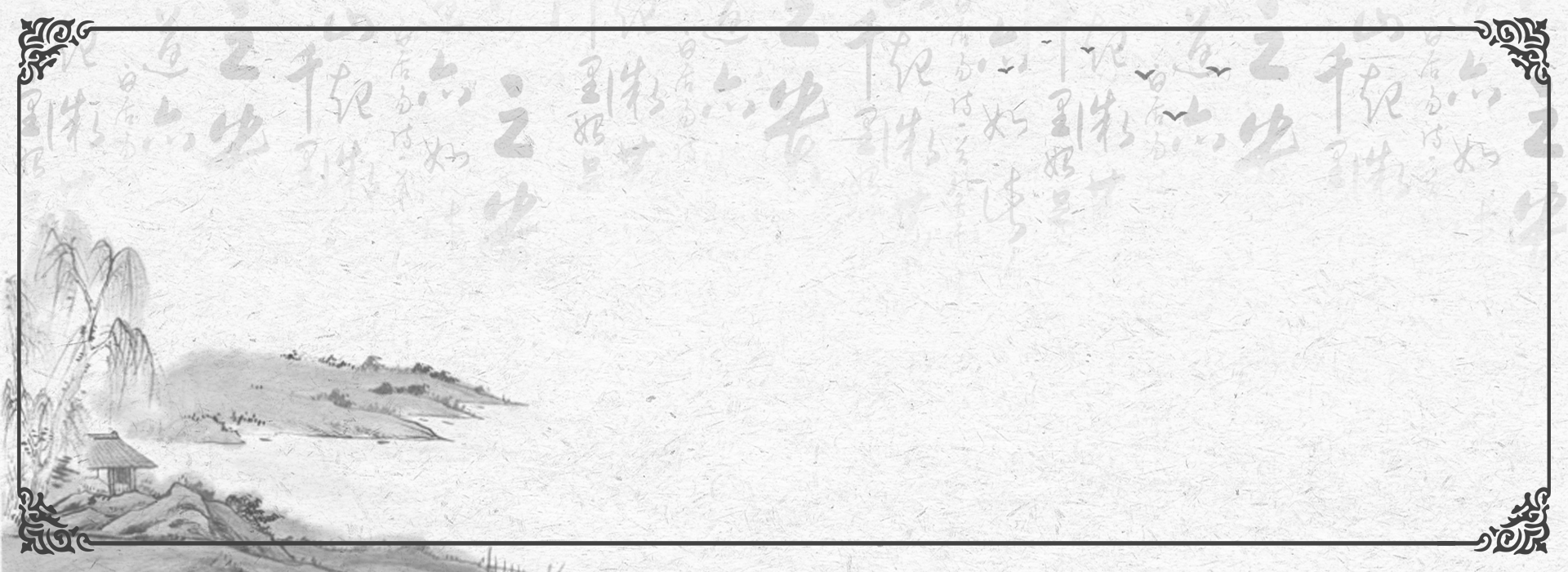 二、赤壁豪杰
羽扇纶巾，谈笑间，樯橹灰飞烟灭。
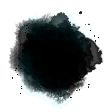 ——正面描写
雄姿英发    风流儒雅
才华横溢    指挥若定
插入“小乔初嫁了”这一细节有何作用?
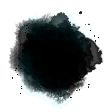 （1）以美人衬英雄，更突出周瑜的年轻有为，
风流倜傥、春风得意。

（2）因被信任而有建功立业的机会。
——侧面描写
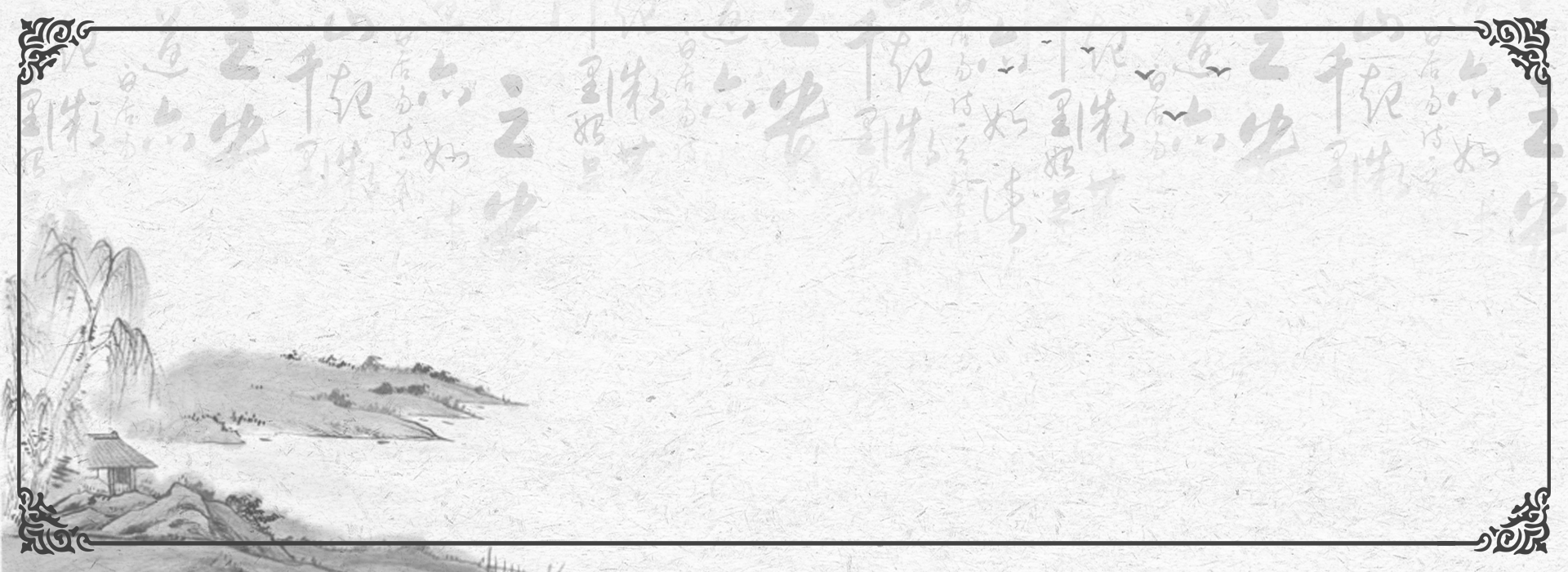 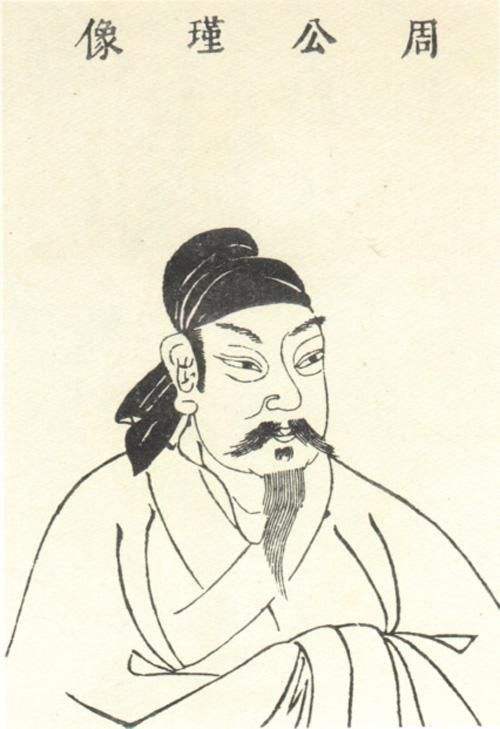 江山在
周郎不在
雄姿英发  
东吴都督
功名成就
幸福美满
曾经：意气风发，年少有为
现在：时运不济，壮志难酬
(怀古)
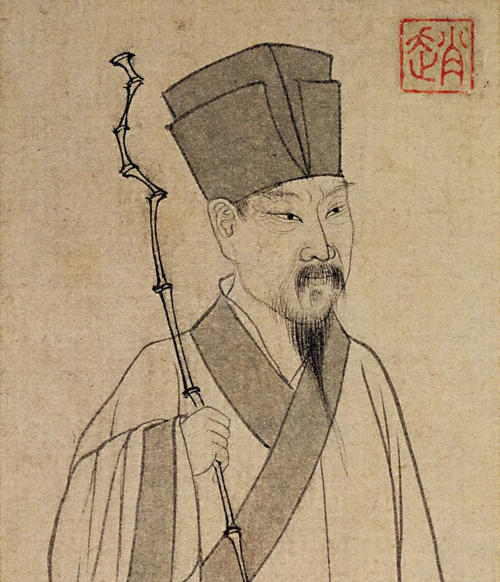 (伤己)
早生华发 
团练副使
功业未就
屡遭不幸
东坡在
事业不在
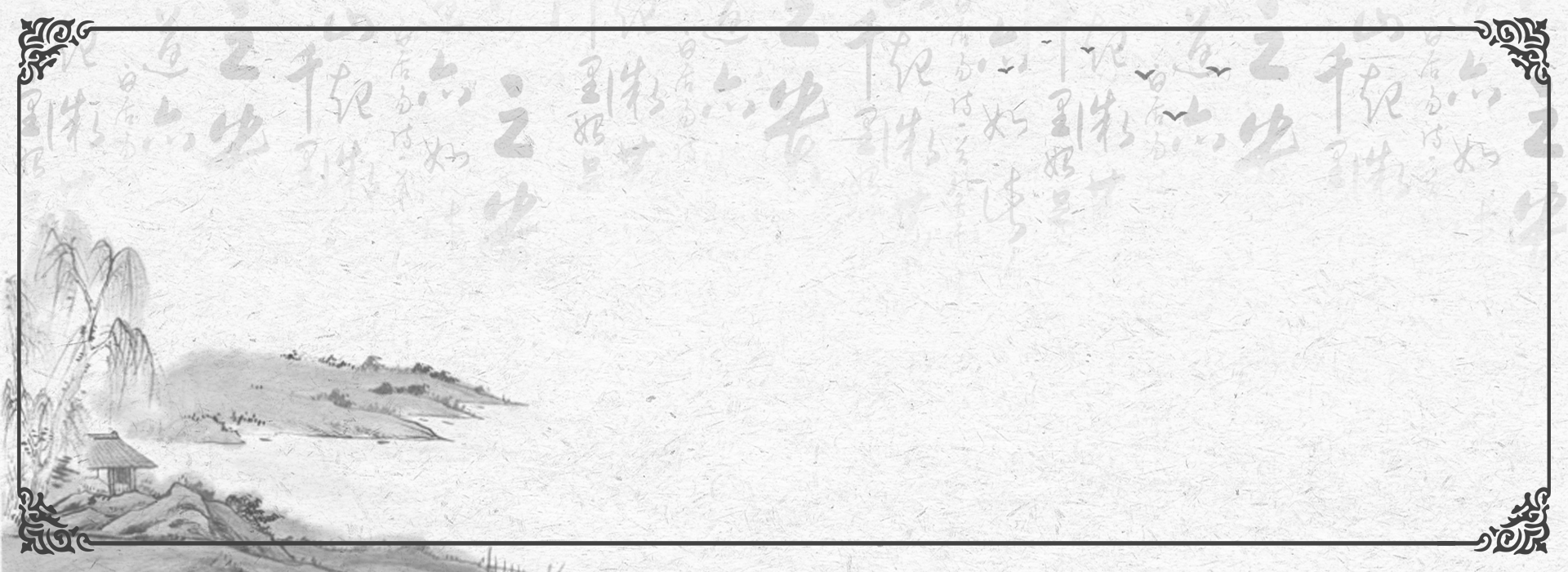 题是赤壁，心实为己而发。周郎是宾，自己是主。借宾定主，寓主于宾。是主是宾，离奇变幻，细思方得其主意处。不可但诵其词，不知其命意所在也。
                                                                     ——（清）黄蓼园《蓼园词评》
自题金山画像
心似已灰之木，身如不系之舟。
问汝平生功业，黄州惠州儋州。
黄州时期，是苏轼人生的低谷期，也是苏轼文学创作的高峰期。
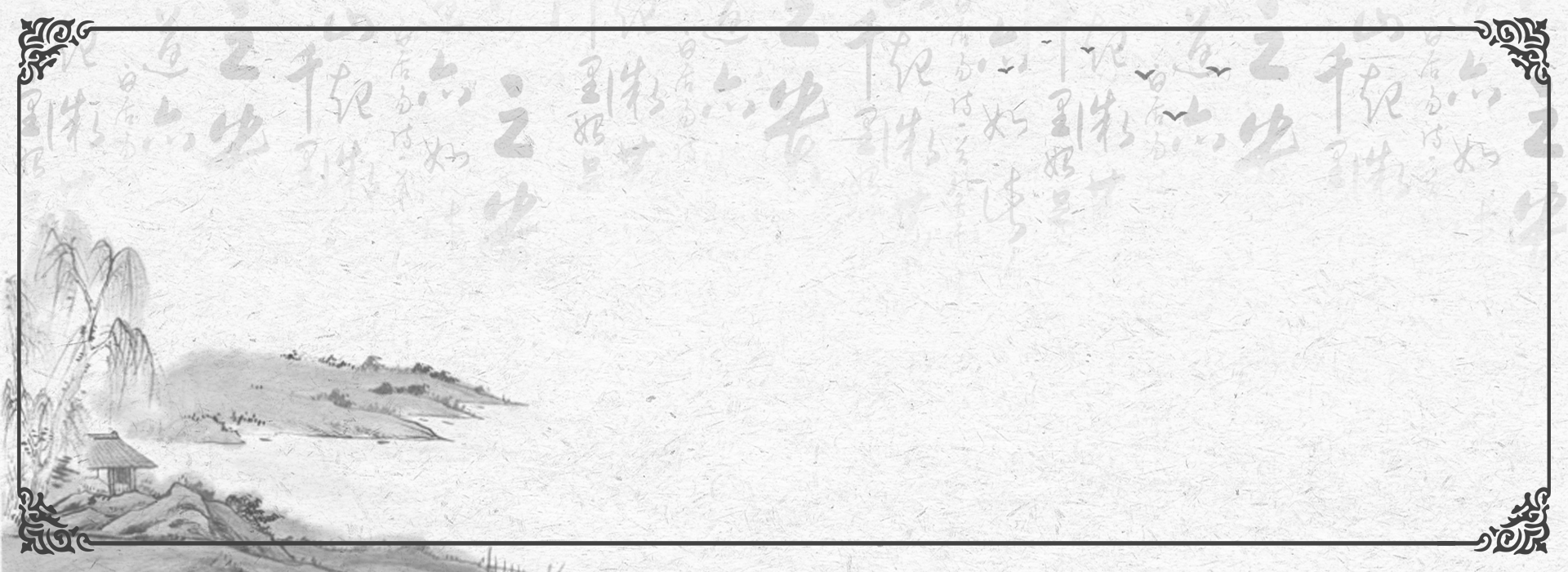 三代以下之诗人，无过于屈子、渊明、子美、子瞻者。此四子者，若无文学之天才，其人格亦自足千古。
                                                                                    ——《王国维遗书》
苏东坡是个秉性难改的乐天派，是悲天悯人的道德家，是黎民百姓的好朋友，是散文作家，是新派的画家，是伟大的书法家，是酿酒的实验者，是工程师，是假道学的反对者，是瑜珈术的修炼者，是佛教徒，是士大夫，是皇帝的秘书，是饮酒成癖者，是心肠慈悲的法官，是政治上的坚持己见者，是月下的漫步者，是诗人，是生性诙谐爱开玩笑的人。                
                                                ——林语堂《苏东坡传》
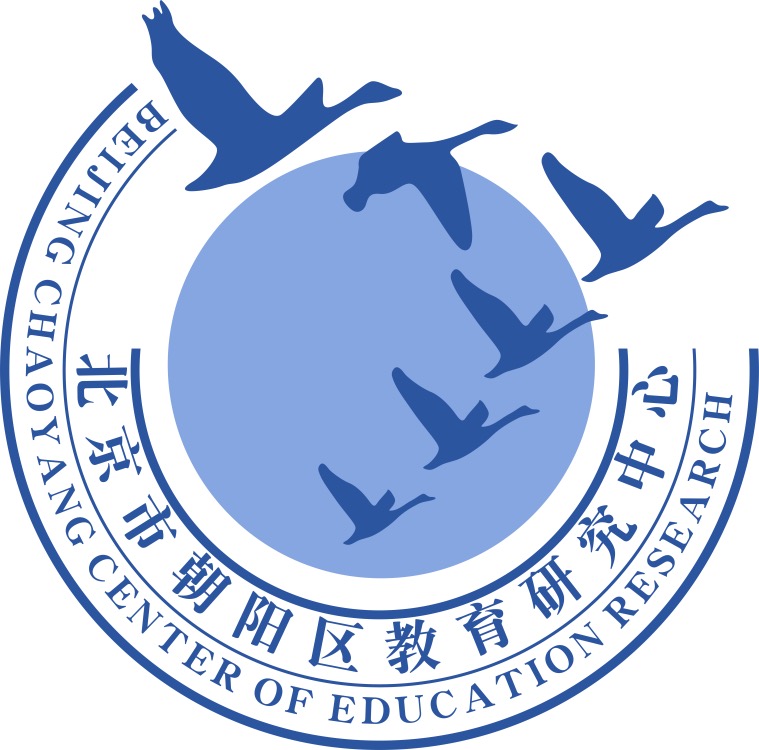 谢谢您的观看
北京市朝阳区教育研究中心  制作
北京市朝阳区教育研究中心  制作